The CMIP6 Sea Ice Model Intercomparison Project (SIMIP): Understanding sea ice through climate-model simulations
Objective
Provides a standard protocol for climate model output to streamline and simplify the analysis of simulated sea-ice evolution in CMIP6 and other climate modeling experiments.
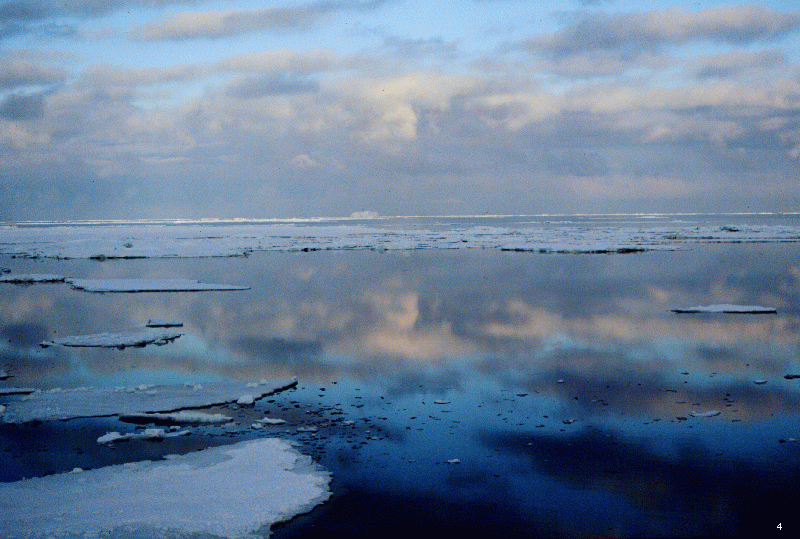 Approach
Design scientifically relevant, extensible protocol for sea ice model output, ensuring budgets for conservation of heat, water and momentum can be closed.
Provide precise variable definitions for the ice state, mass tendencies, heat and freshwater fluxes, ice dynamics and integrated quantities.
Prioritize output based on expected usefulness to scientists and the broader community.
Sea ice in the Weddell Sea, Antarctica, 1998.  Photo by E. Hunke
Impact
Common diagnostic infrastructure allows researchers to address both challenging sea-ice related research questions that are of interest for a wide range of scientists and stakeholders, and to address questions that are of immediate interest for sea-ice scientists.
D. Notz, A. Jahn, M. Holland, E. Hunke, F. Massonnet, J. Stroeve, B. Tremblay, M. Vancoppenolle. Sea ice Model Intercomparison Project (SIMIP): Understanding sea ice through climate- model simulations. Geoscientific Model Development, doi:10.5194/gmd-2016-67, 2016. LA-UR-16-25878